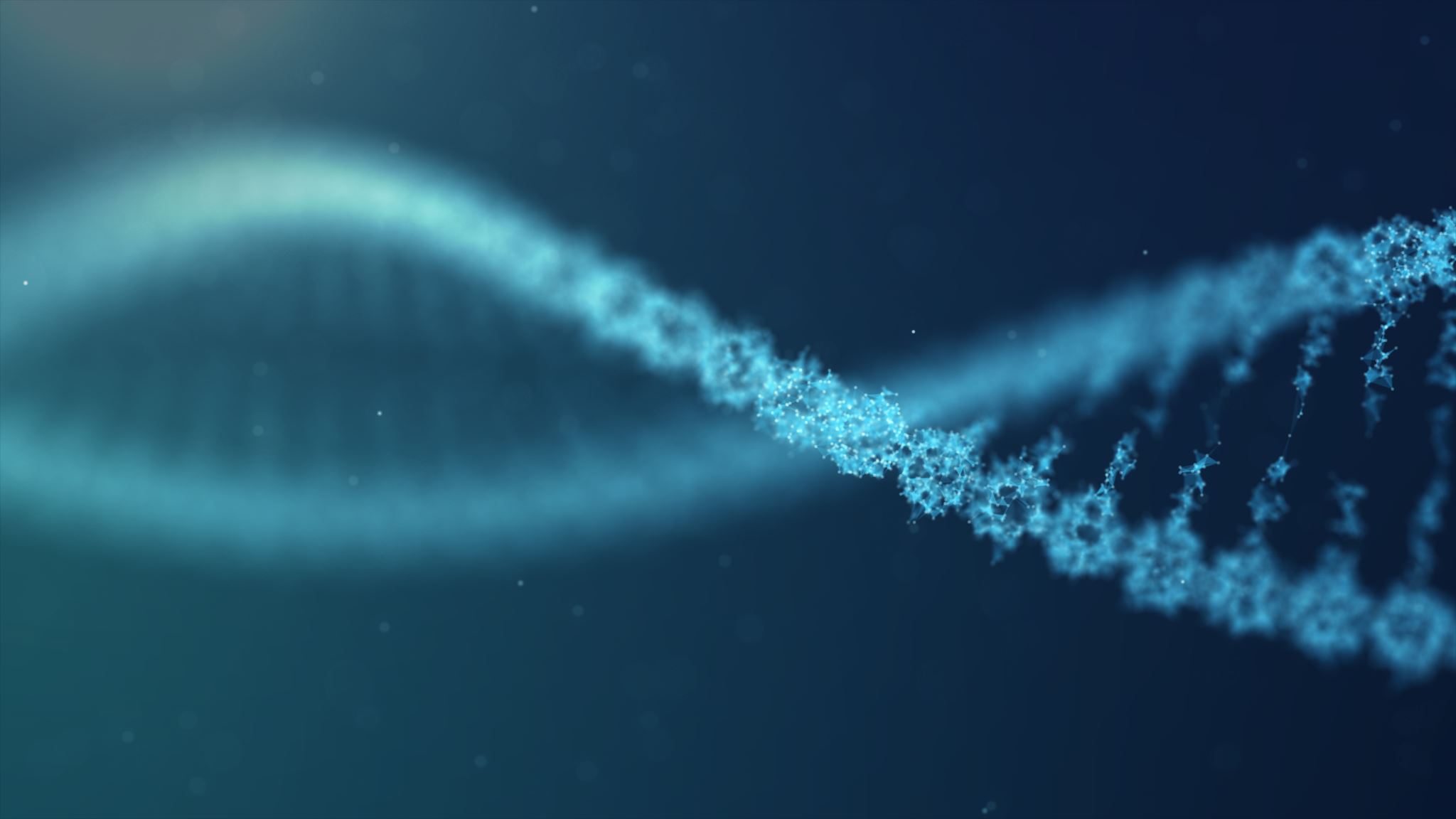 Studying the Genomic Variation in Haloferax Isolates from Atlit’s Tidal Pools
Alon Grossman
Supervisors: Dr. Neta Altman-Price, Prof. Uri Gophna.
Studied Organism: Halophilic Archaea
Three domains of life: Eukaryota, Bacteria, Archaea


Halophilic Archaea are obligate halophiles. They inhibit the most saline environments on earth- salt concentration can almost reach saturation.
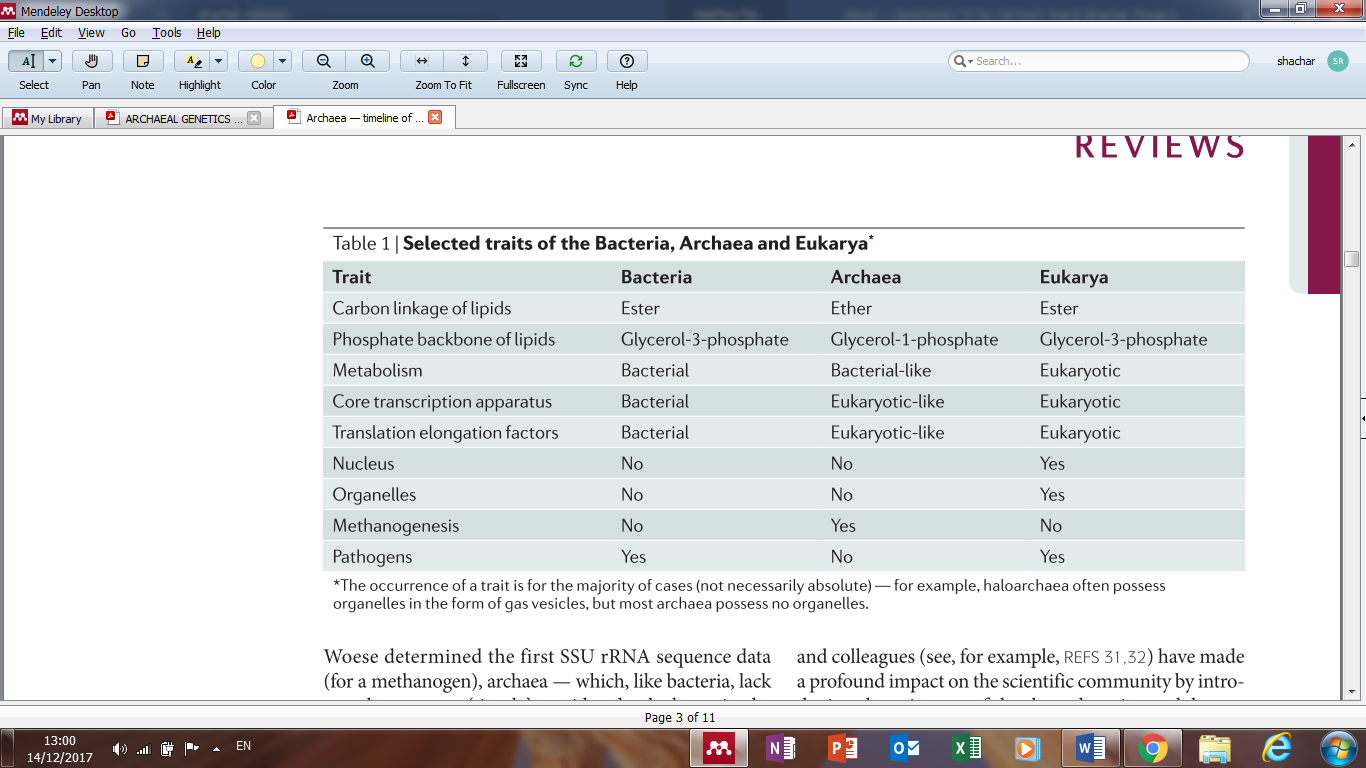 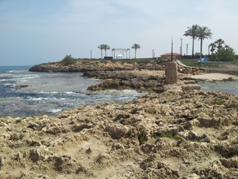 Habitat: Atlit’s tidal pools
Seawater pour or spray onto grooves in a rocky shore, constantly evaporating under the hot Israeli sun.
Water become saltier over time, even reaching saturation.
Hostile environment for most organisms, perfect for halophilic archaea.
From 2012 to 2018, various samples from the tidal pools were taken and cultivated every summer.
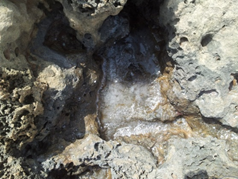 Cause of Interest: Speciation and Horizontal Gene Transfer (HGT) in Prokryotes
Multicellular Eukaryotes
Prokaryotes
Sexual reproduction
Specie= a group of organisms that can reproduce with one another to form a fertile offspring.
Speciation= the process of formation of a new species:the separation of one group of organisms from another to the point where they can no longer reproduce.
Binary fusion- definitions based on sexual reproduction no longer hold.
specie=?
Horizontal Gene Transfer (HGT) allows DNA sharing between distant, unrelated prokaryotes.
Speciation= ?
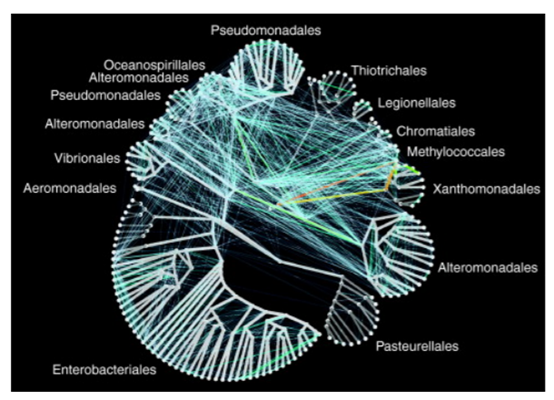 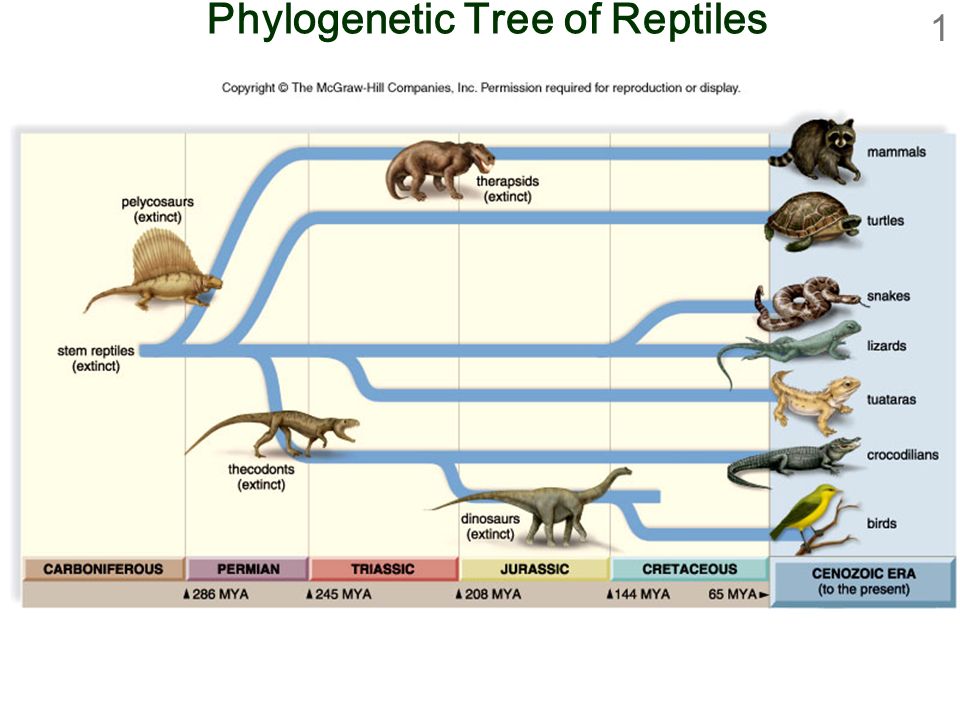 The Setup
Project Objectives
Methods: Sequence Comparison
Methods: Sequence Comparison
0.   ANI analysis
Gene Prediction using MetaGeneMark (a tool for Genetic function prediction by sequence)
Assembling of predicted genes to homology groups: clusters. A group of ORFs is considered a “cluster” if all ORFs in it display a sequential identity of at least 75% percent and overlapping of at least 75% with an average sequence of this cluster. 
Generating matrices from the clusters data (for sorting of the results).
Characterization of clusters’ biological functions using arCOG functions
Comparing of the clusters According to the number of species sharing them. 
Summarization of all information in 11 tables, according to the number of isolates sharing each cluster
Expectations and focus
Example table
*not a full table
MERSRRQRQREQETEQTDDERLVCPECESSDIVTDADQGELVCDDCGLVLDEQQIDRGPEWRAFNHSERQSKSRVGAPITETMHDRGLTTTIDWKDKDAYGRSLSSEKRSQMHRLRKWQERIRTKDAGERNLQFALSEIDRMASALGVPRSVREVASVIYRRA
NODE_2_length_556072_cov_102.478942|gene_1078|113_aa|7349|7690|+, NODE_2_length_556072_cov_91.818961|gene_1078|113_aa|7349|7690|+, NODE_2_length_561135_cov_80.337015|gene_607|113_aa|7349|7690|+
Tools for Manual ORFs Analysis: NCBI BLAST
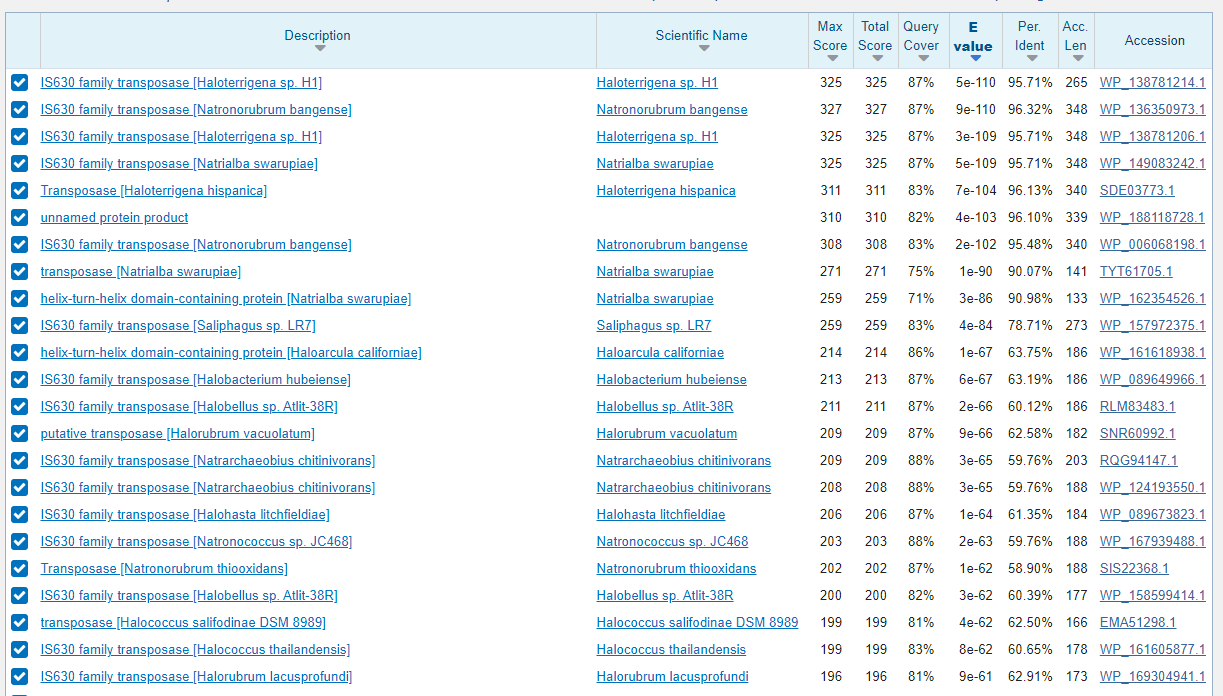 Identification of clusters with no arCOG function or family
For example, a cluster found in 7 isolates. Analysis of the consensus sequence in BLAST determined its function as a transposase.
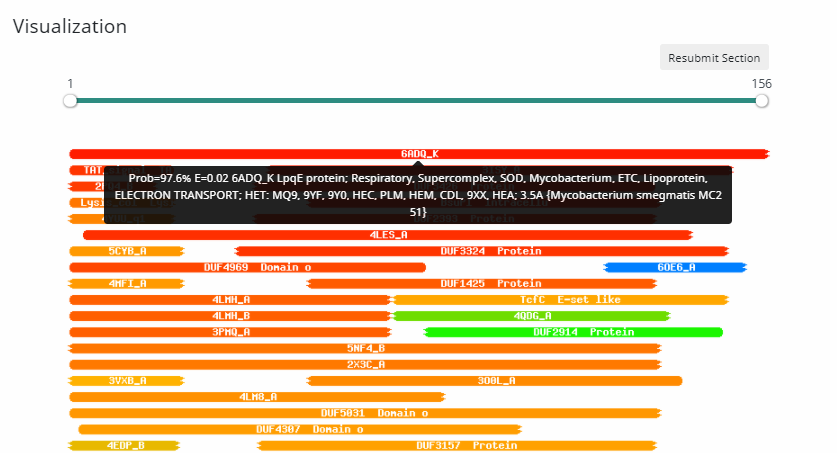 Tools for Manual ORFs Analysis: HHpred
detects homology and 3D structure similarity between distantly related proteins.
Differently from BLAST, HHpred assigns no significance for phylogenetic relationships, only to sequential and structural similarity. 
Useful when methods such as arCOG and BLAST detect no similarity.
Tools for Manual ORFs Analysis: IMG
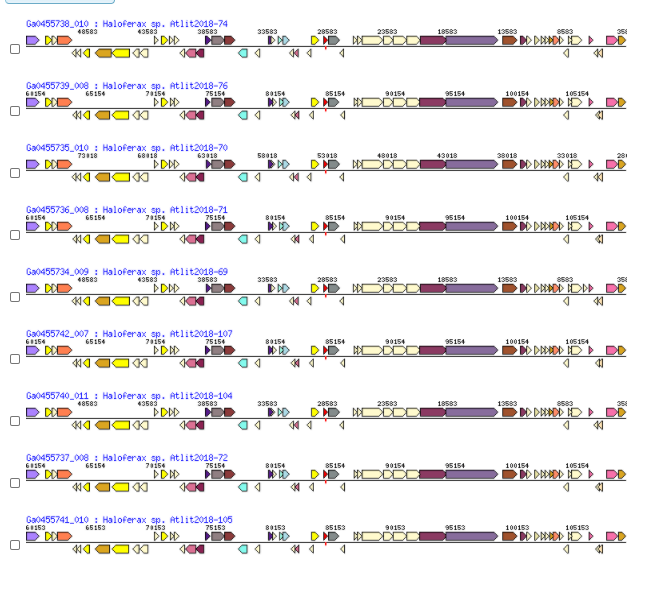 The Integrated Microbial Genomes (IMG) system of the Joined Genome Institute (JGI) serves as a community resource for analysis and annotation of genome and metagenome datasets in a comprehensive comparative context.
End-user level yet powerful analysis. 
Gene neighborhood
Results: Code QA
Causes of false clustering
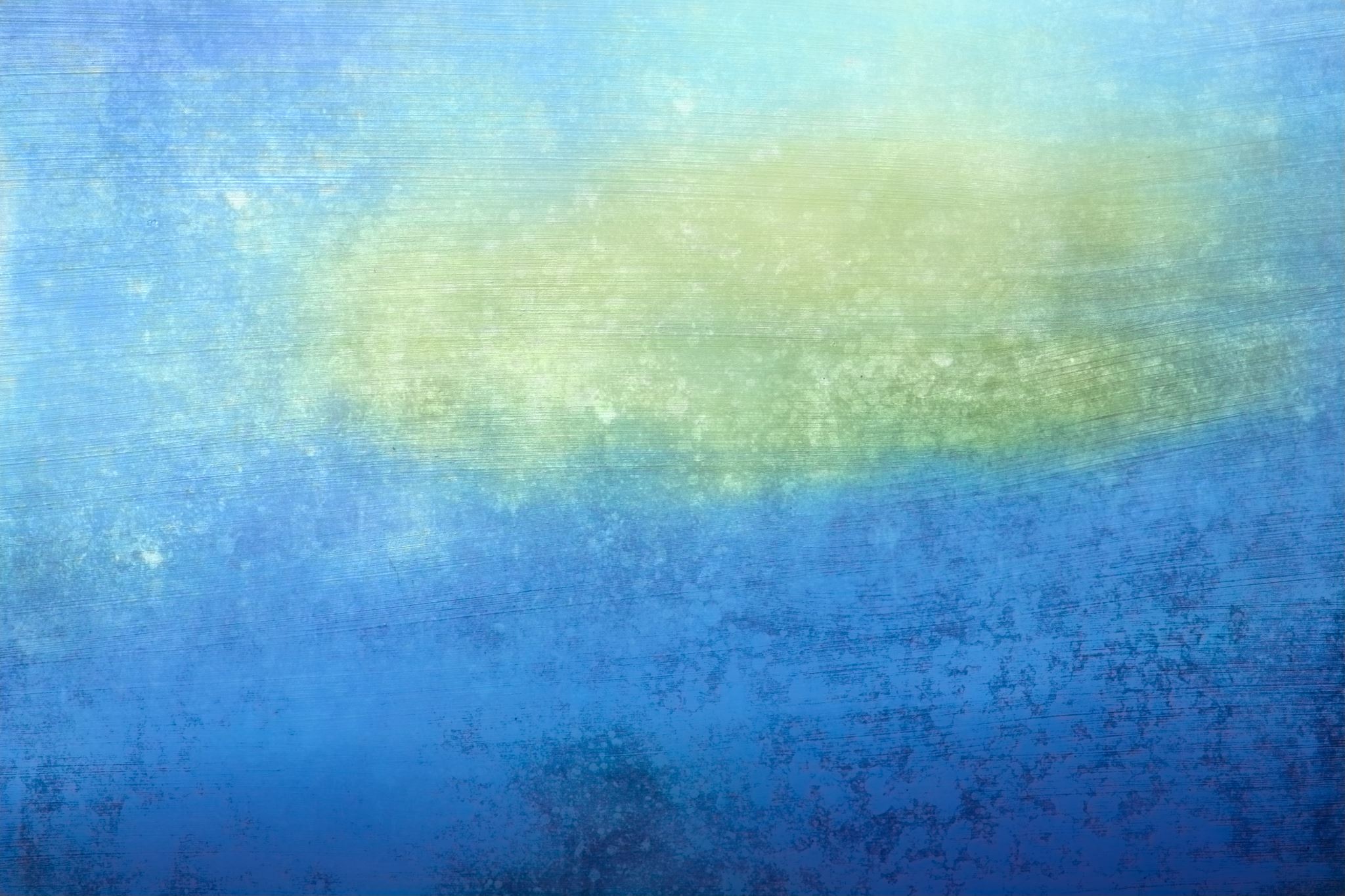 Suggestions for improvement of the code
Results: Genetics Variance
Defining new arCOG functions and families for NA and uncharacterized matches
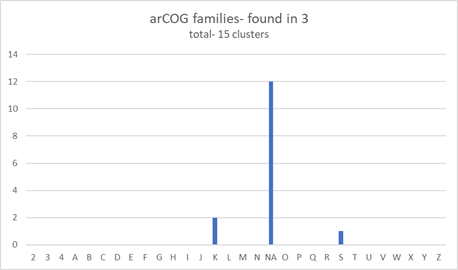 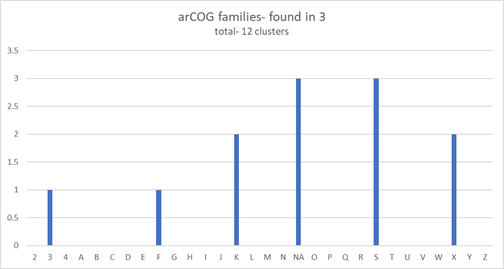 Isolates 106 and 108 were found to be more similar to one another then to all other isolates. 
They share specific genes with one another that no other isolates have had. More than 70% of clusters in the table “found in 2” were clusters shared only between 106 and 108
They also lack specific genes that all other isolates do possess. More than 92% of clusters in the reciprocal table – “found in 9”- were found in all isolates but 106 & 108. 
Perhaps, these isolates contain a plasmid incompatible with a plsmid present in all other isolates.
Results: Isolates 106 & 108
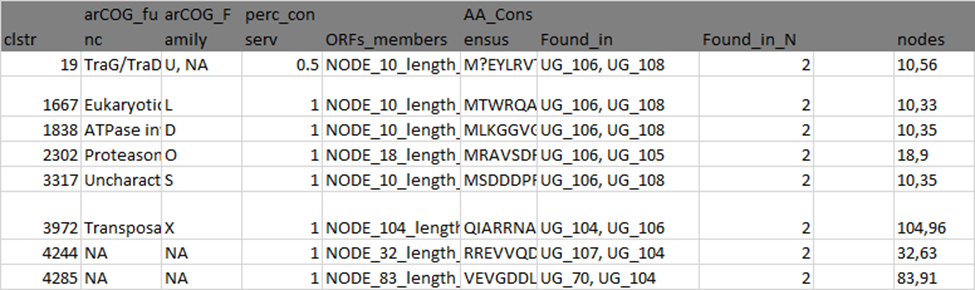 Results: Cluster Coupling
Some clusters prevalent in the same number of isolates were “coupled”- they always appeared together, in the same isolates, same contigs, with close gene numbers.
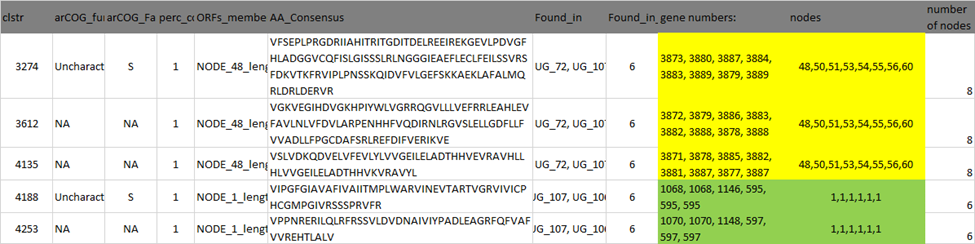 Viral infection
HHpred Analysis of the clusters in green indicated an RNA polymerase and a norovirus capsid.
These clusters are separated by another cluster, which was not in the table. HHpred resulted in a 99.97% match to INTEGRASE; HYDROLASE, SERINE RECOMBINASE, UNIDIRECTIONAL, SITE-SPECIFIC RECOMBINATION of viral origin.
This indicates a shared viral origin for this group of clusters.
Close examination revealed that this group appeared only in 3 different sites in the genome (even though it present in 6 isolates), suggesting site specific infection and, possibly, traces of recombination or more than one infection.
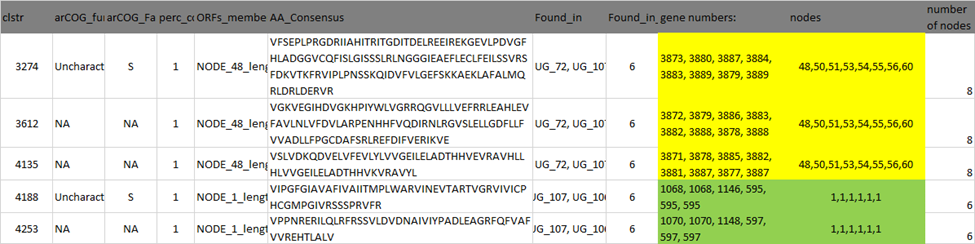 Contribution of mobile elements to the genetic variance
Why might infection be limited?